Монголия
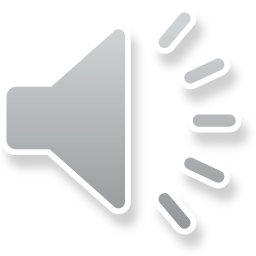 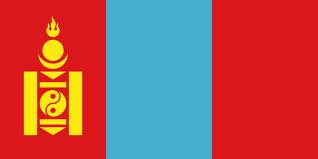 Флаг Монголии
Голубой цвет флага Монголии - цвет безоблачного неба страны. Красный цвет символизирует огонь, пламя костров в степи. На красной полосе золотая идеограмма, в верхней части которой находится символ «соёмбо» - солнце, луна и особый знак «аннусвара» - точка, из которой, согласно буддийскому учению, начала свое развитие Вселенная. Три языка пламени, наверху «аннусвары», символ прошлого, настоящего и будущего.
Чингисхан – основатель и первый великий хан Монгольской империи. Объединил монгольские племена.
Войско Чингисхана
Площадь Монголии – 1 564 116 км²
Население Монголии – 2 966 294 чел.
Традиционный музыкальный инструмент
Моринхур (буквально — голос лошади) струнный смычковый музыкальный
Бөх – монгольская национальная борьба
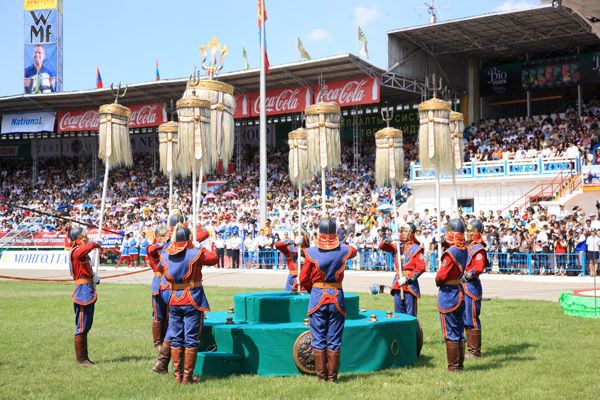 Монгольский способ стрельбы из лука с помощью кольца
Монгольская лошадь - древняя порода местных лошадей Монголии.
Порода не изменилась со времен Чингисхана (12 век.)
Хубсугу́л (Синяя жемчужина)– крупное озеро, самое глубокое в Монголии. Одно из древнейших озёр, возраст которых свыше 2 миллионов лет.
Го́би (монг. Говь, кит. 戈壁) – с монгольского языка – «безводное место». Площадь пустыни — 1 300 000 км².
Ула́н-Ба́тор (монг. Улаанбаат— «красный богатырь») - столица Монголии. Население — 1 240 037 чел.
Здание администрации.
Монумент Чингис Хана «Золотой кнут» (высота фигуры – 40 метров)
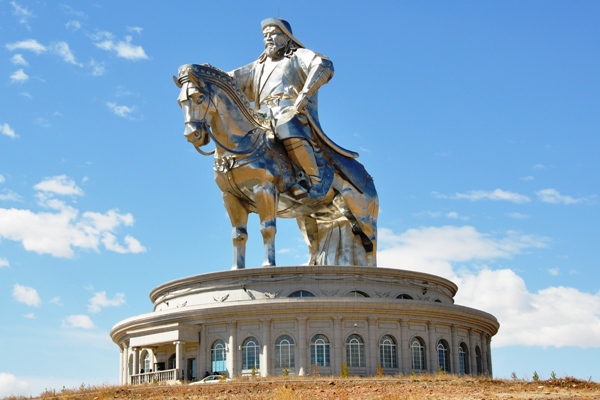 Пло́щадь Чингисха́на (монг. Сүхбаатарын талбай ) — центральная площадь столицы Монголии Улан-Батора.
Памятник Сухэ-Батору в центре площади
Монгольская юрта.
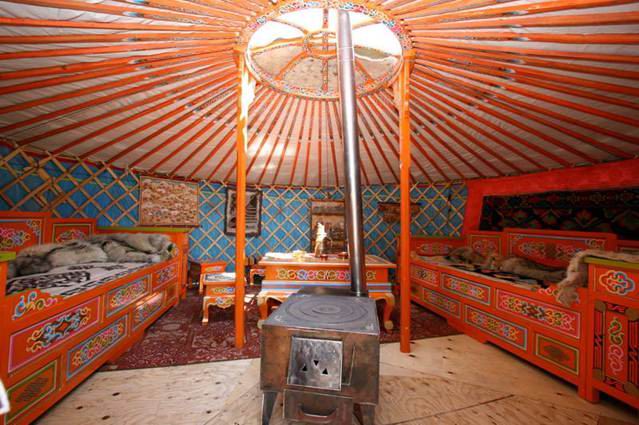 Внутреннее устройство юрты.
Спасибо за внимание!
Баярлалаа
2014он